HOW TO ACE AN INTERVIEW
                  by Alice Anderson
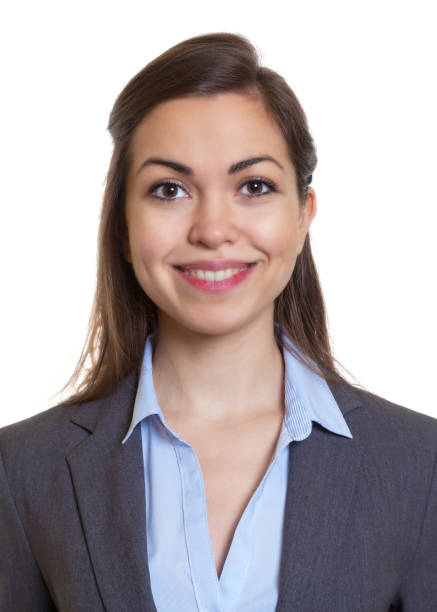 MEET YOUR INSTRUCTOR: ALICE ANDERSON
I hold certifications in Career Coaching that empower me to provide you with actionable insights and strategies for interview excellence. Throughout my career, I've had the privilege of assisting numerous individuals, just like you, in securing roles they are truly passionate about. 

Staying updated with industry trends and career developments is my mantra, so you can trust that you're learning the latest strategies.
Hi There....
03
WELCOME
In this course, we're going to dive deep into the world of interviews. Job interviews can be nerve-wracking, but they're also an incredible opportunity for you to showcase your skills, personality, and potential. Whether you're just starting out in your career, aiming for a career transition, or looking to sharpen your interview skills, you're in the right place.
CONNECT WITH ME
Let's Connect:
Feel free to connect with me on LinkedIn to stay connected beyond the course. I share insights, tips, and opportunities that can benefit your career journey.
/@alice-anderson
05
WHAT TO EXPECT
Practical Strategies
Boosting confidence
Tailored Approach
Interactive learning
COURSE GOALS
06
M
Master the art of interview preparation, from researching companies to crafting compelling responses.
D
Develop self-assuredness in various interview scenarios.
Skillfully address challenging interview questions.
S
COURSE STRUCTURE
Introduction to the art of interview preparation.
Understanding the significance of research and alignment with company values.
Crafting a tailored resume and cover letter.
Developing a personalized interview strategy based on the 5 Ps of preparation.
Constructing an impactful elevator pitch to make a memorable first impression.
MODULE 1
COURSE STRUCTURE
Duration: 
Mastering different types of interviews: behavioral, situational, and competency-based.
Techniques to effectively answer common interview questions.
Non-verbal communication skills, including body language and eye contact.
Role-playing exercises for mock interviews, followed by peer and instructor feedback.
MODULE 2